Centro de Atención a                                 la Sociedad (CAS)
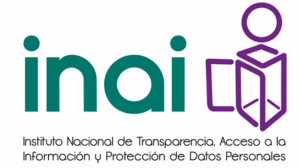 Informe del periodo
del 16 al 19 de marzo de 2021
Asesorías Otorgadas
Ante la Contingencia Sanitaria por el COVID-19, el CAS continúa brindando sus servicios al público, excepto el de atención presencial.
En el periodo del 16 al 19 de marzo, se otorgaron 1,417 consultas.
Asesorías del 16 al 19 de marzo de 2021. (4 días)
*Información extraída de la base de CRM el 08 de abril de 2021
Asesorías y Servicios Otorgados
En el periodo que se informa se otorgaron en promedio 288 asesorías diarias, contra las 283 asesorías en promedio que fueron otorgadas la semana previa, lo que significó un aumento en la demanda de consultas.
Canales de Atención Utilizados
A partir del 23 de marzo de 2020 se suspendió el servicio de atención presencial, manteniendo la comunicación por medios remotos, atendiendo las recomendaciones de las autoridades sanitarias para que las personas guarden distanciamiento social y reduzcan su movilidad.

Durante el periodo analizado, el Tel-INAI fue el medio más utilizado con el 78.34% de las asesorías otorgadas.
Asesorías del 16 al 19 de marzo de 2021
Las consultas por correo electrónico representaron el 21.58% del total, lo que significó un aumento de 4.38% en comparación a la semana anterior.
Origen de las Asesorías Otorgadas
Del 100% de los servicios requeridos, el 48.4% provino de entidades distintas a la CDMX. Resalta el grado de descentralización y la importancia de contar con canales remotos de atención.

La CDMX y el Estado de México concentran el 30.2% de los servicios, por lo que es importante incentivar los servicios del CAS en las demás entidades.

36% de los usuarios no proporcionaron dato de estado de procedencia.
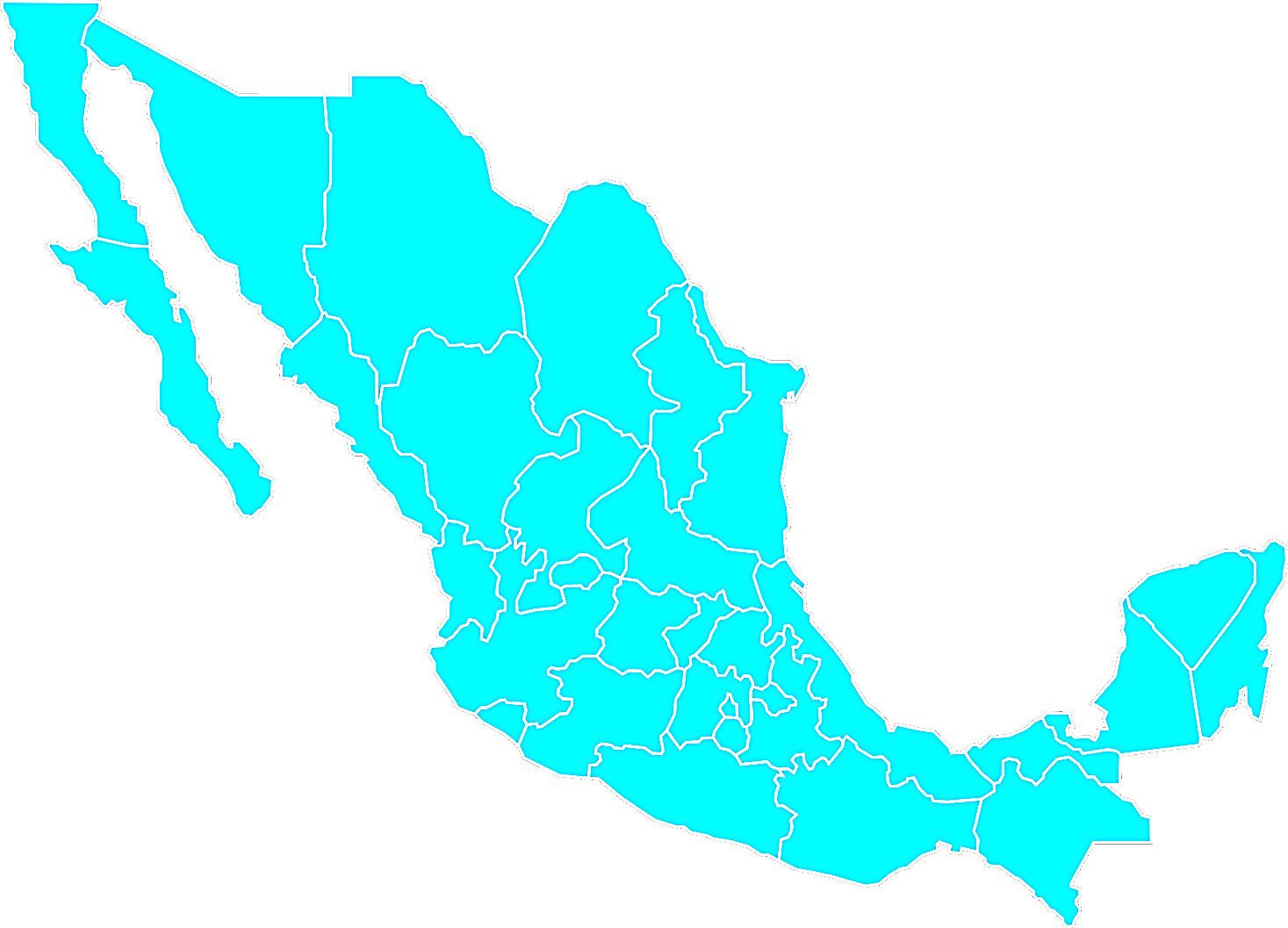 Perfil de los Usuarios del CAS (Género y Edad)
En el periodo que se informa, el 45.84% de las personas usuarias fueron mujeres, un porcentaje ligeramente menor comparado con el 47% de la semana previa.

En esta semana continuó la disminución de número de usuarios mayores de 60 años (16.1%), respecto al de la semana anterior que fue de 18.8%. También se redujo la proporción de menores de 30 años que pasaron de 7.7 a 7.1%.

El porcentaje de usuarios que no indicó su edad aumentó de 33.8 % a 39.2%.
Perfil de los Usuarios del CAS (Escolaridad)
En el periodo que se informa, respecto a la semana anterior, disminuyó un 3.8% el número de usuarios que proporcionaron tener como máximo nivel educativo de estudios la preparatoria o inferior, quedando en 44.3%.

Mientras que el porcentaje de usuarios del CAS con estudios de postgrado aumentó en un rango de 7.5% a 8.1%.
Tipo de Servicios Otorgados
El 38.04% de los servicios otorgados están relacionados con asesorías sobre la aplicación de la LGPDPPSO.

22.96% de los servicios fueron para dar seguimiento a solicitudes de datos personales e información pública.

10.4% de las consultas estuvieron relacionadas con la aplicación de la LFPDPPP. 
9.01% fueron asesorías sobre  Información del INAI.
1.13% de las consultas estuvo relacionada con temas de COVID-19.


Únicamente el 0.17% de los servicios requeridos fueron relativos a medios de impugnación, es decir, para interponer recursos de revisión, quejas o denuncias.
Tipo de Servicios Otorgados
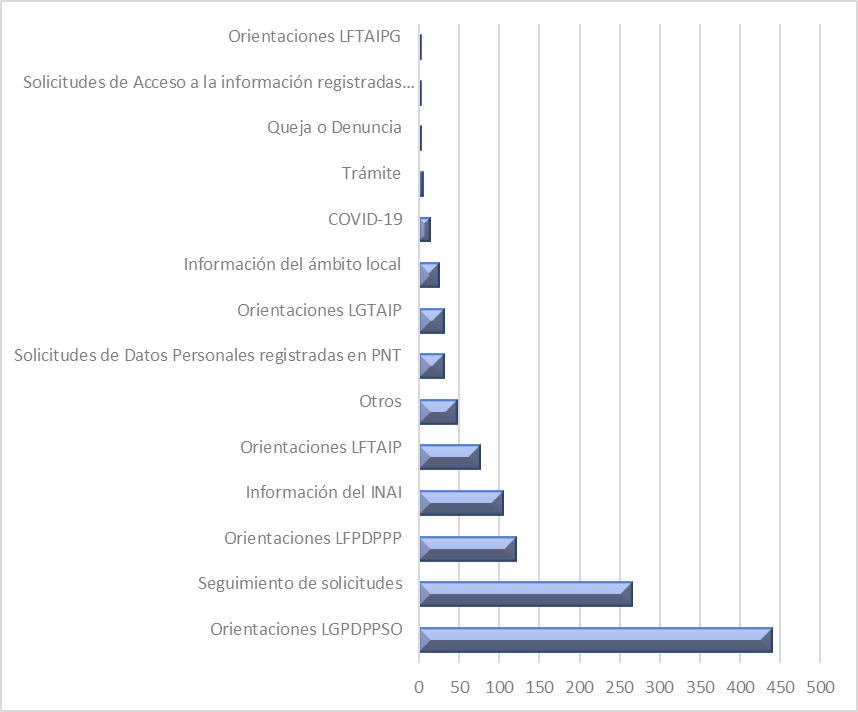 Temas de Interés de los Usuarios
Los temas de interés de los usuarios del CAS son muy diversos, aunque en el periodo que se informa se destacan los siguientes tópicos:

El 10.8% fueron asesorías para la obtención de semanas cotizadas, historiales laborales o resolución de pensión ante instituciones de seguridad social.

El 2.9% fueron relativos a la obtención de expedientes o historiales médicos.

El 2.0% fueron asesorías de temas relativos al Covid-19.
Temas de Interés de los Usuarios
Se otorgaron 23 asesorías respecto al Covid-19, de las cuáles 10 fueron catalogadas como otro tipo de orientación debido al tipo de servicio otorgado:
[…] les solicito tengan a bien informar a esta representación sindical como secretaria de actas y organización del SINADISSSTE, del porque no se aplican correctamente los interinatos COVID […].
Requiero solicitar mi cédula SISVER para prueba confirmatoria de COVID.  […]
“Quisiera saber si un general puede obligar a sus subalternos, realizarse la prueba COVID 19. Forzosamente por la cantidad de $300 pesos…”
Dice que necesita la cédula SINOLAVE, para que le hagan efectivo un seguro, y quiere que el IMSS, le entregue.
La usuaria requiere conocer la fecha para la segunda aplicación de la vacuna COVID-19.
Forma de solicitar la copia de la hoja SINOLAVE del IMSS.
Solicito el acceso en copia certificada de mi expediente clínico ante la Unidad Temporal COVID-19 en Centro Citibanamex.
Forma de solicitar el expediente médico y documentos que acredite su alta por COVID.
Temas de Interés de los Usuarios
Aquí me pueden proporcionar mi cedula SISVER o SINOLAVE.
La usuaria requiere confirmar información sobre la aplicación de la segunda dosis de la vacuna COVID-19, el día de mañana en el estado de Morelos.
Me permito interponer recurso de revisión ante ese instituto en razón que me inconformo  por la atención a tres de los cuatro puntos que constituyen mi solicitud, específicamente éstos: solicito conocer: 1.con qué empresas/farmacéuticas se tienen contratos de vacunas 2.cuántas dosis en cada caso se tienen asegurados 3.cuál es el monto destinado a cada rubro […]
Solicita información acerca de cómo obtener cédula SISVER ante el IMSS.
El usuario requiere acceder a los resultados de las pruebas de COVID 19 ante una empresa del sector salud privado […]
Cuando me aplicarán la segunda dosis de mi vacuna ? Me dijeron que acudiera hoy.
Desea registrarse para que lo vacunen.
Quiere su cédula SINOLAVE.
Temas de Interés de los Usuarios
Se comunica usuario para que se le indique si es que ya están aplicando la vacuna contra el COVID-19 en el estado de Chihuahua, […]
Requiero copia de la prueba PCR que me hicieron en el IMSS, para detectar COVID-19.
Buen Día. Por este medio solicito el apoyo para brindarme el resultado de la prueba, ya q dónde me realice la prueba solo me dieron la cédula Sisver, en el Centro Salud. Requiero el resultado para realizar una reclamación de seguro COVID por parte de mi empresa, dicho documento lo está solicitando la aseguradora. Quedo atenta a su respuesta.
Quiere su resultado de prueba COVID 19.
Se comunica usuario para conocer por que no se le ha aplicado la segunda dosis de la vacuna contra el COVID-19, refiere que en la pagina de internet aparece como si ya se la hubieran puesto.
Solicita información acerca de cómo obtener cedula SISVER ante el IMSS.
Solicito mi cedula SISVER.
Calificación del Servicio
Los usuarios del CAS tienen la oportunidad de calificar los servicios que se les brinda, con los siguientes resultados:

En el canal telefónico (Tel-INAI) la calificación promedio del periodo que se informa fue de 9.3, en una escala de 0 a 10, igual a la obtenida la semana anterior.
Se mantuvo el porcentaje
Calificación del Servicio
La calificación promedio por pregunta fue la siguiente:

Pregunta 1. ¿Cómo calificaría la atención recibida?
Pregunta 2. ¿Considera que el tiempo de espera para ser atendido fue?
Pregunta 3. ¿Considera que la amabilidad del asesor que lo atendió fue?
Pregunta 4. ¿Considera que la preparación del asesor para resolver sus dudas fue?
Pregunta 5. ¿Considera usted que la asesoría fue suficiente?
Al igual que la semana previa, el tiempo de espera para ser atendido fue el punto con menor calificación por arte de los usuarios.
Acciones ante la Contingencia Sanitaria
Ante el riesgo de contagio del virus denominado COVID-19, el INAI tomó las siguientes medidas respecto al Centro de Atención a la Sociedad:

Mantener la suspensión del servicio de atención presencial.

Continuar prestando servicios de asesoría personalizada por los canales de atención Tel-INAI (800 835 43 24), correo electrónico (atención@inai.org.mx) y postal.

Poner a disposición de las personas los servicios remotos del CAS para recibir orientación y asesoría sobre el ejercicio de sus derechos de acceso a la información y de protección de datos personales en general, entre ellos, los relacionados con la contingencia sanitaria.